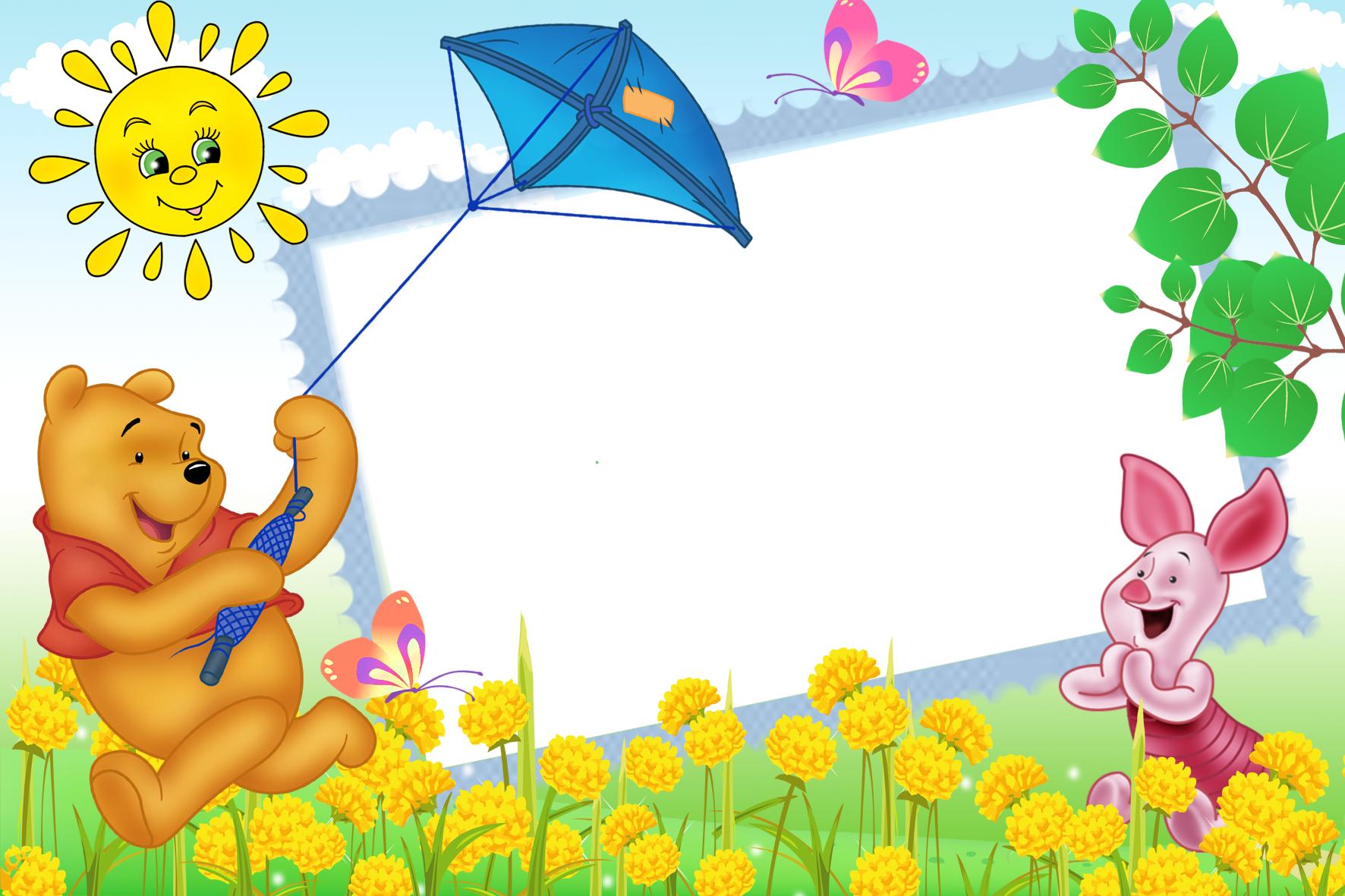 Chào mừng các con đến với tiết 
tập đọc
Tuần 27: Nắng
Món quà quý nhất
Sinh nhật bà, bé Huệ mang tặng bà một món quà. Quà được đựng trong một chiếc hộp nhỏ. Bà mở hộp quà, ngạc nhiên:
Bà không thấy gì ở bên trong, cháu à.
Huệ đáp:
 Đây không phải là cái hộp rỗng đâu ạ. Cháu đã gửi rất nhiều nụ hôn vào đó, đến khi đầy ắp mới thôi.
Bà cảm động, ôm cháu:
Cháu ngoan quá! Quà của cháu là món quà quý nhất!
1
2
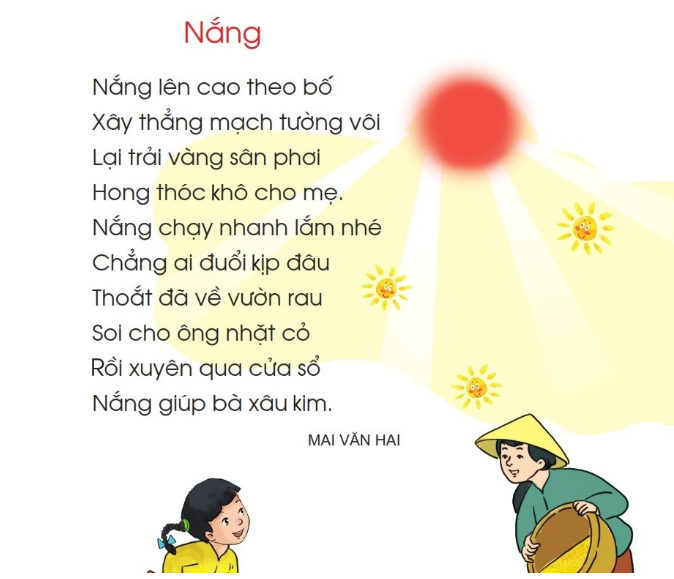 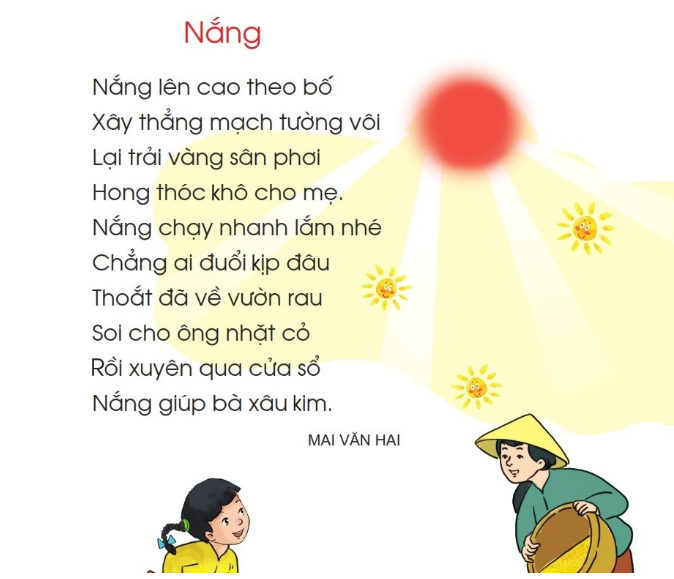 1
2
3
4
5
6
7
8
9
10
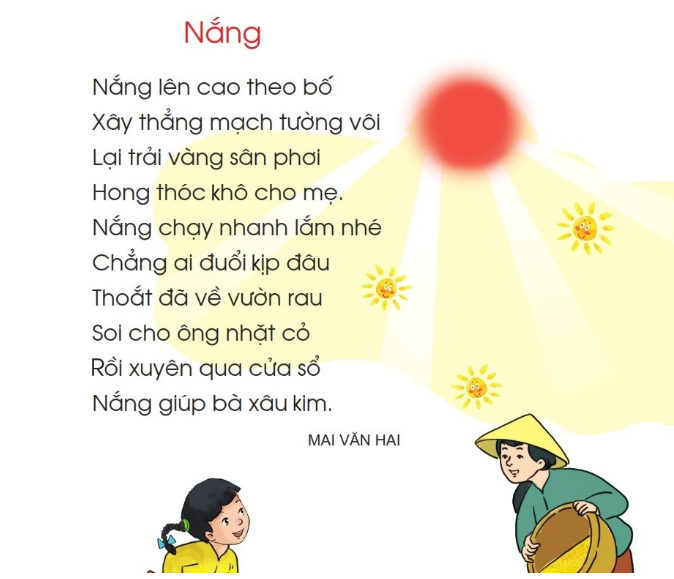 1
2
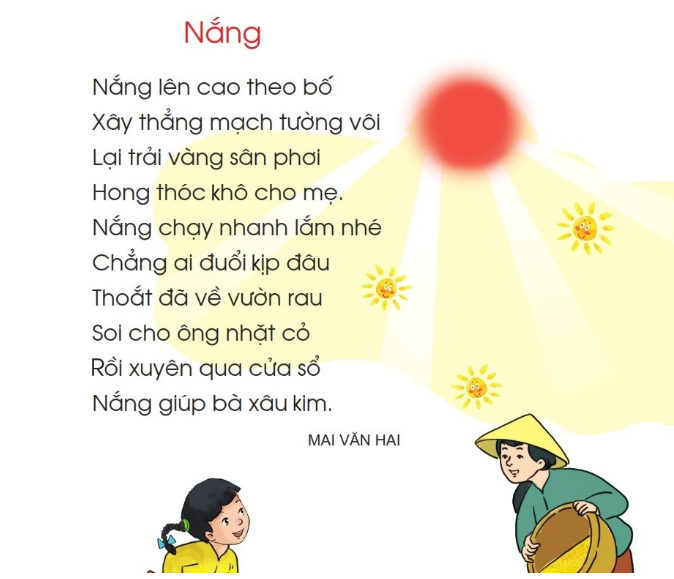 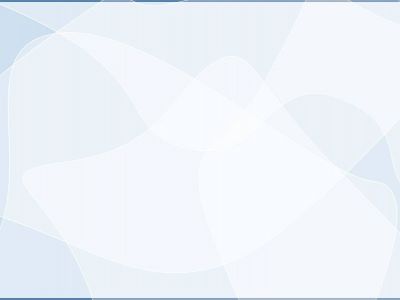 Tìm hiểu bài
1. Nắng giúp ai làm gì? Em hãy nói tiếp:
M
Nắng giúp bố xây nhà.
hong  thóc
a) Nắng giúp mẹ...
nhặt cỏ
b) Nắng giúp ông...
xâu kim
c) Nắng giúp bà...
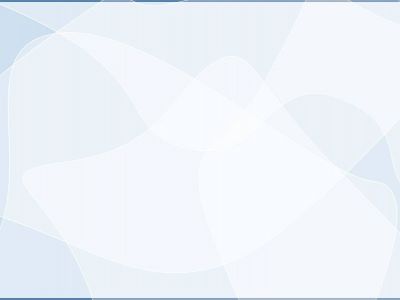 Tìm hiểu bài
2. Tìm những câu cho thấy nắng rất nhanh nhẹn.
Nắng chạy nhanh lắm nhé
Chẳng ai đuổi kịp đâu
Thoắt đã về vườn rau
Soi cho ông nhặt cỏ
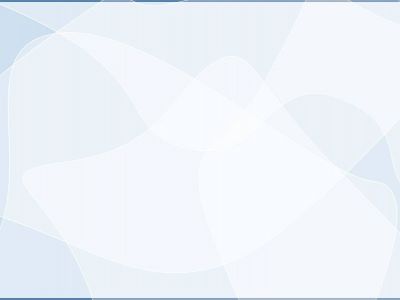 Tìm hiểu bài
3. Em thấy nắng giống ai?
Nắng giống một bạn nhỏ chăm chỉ.
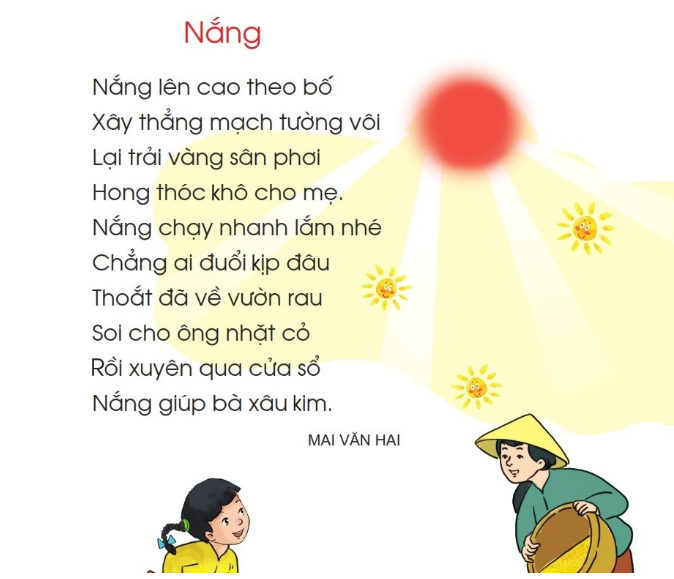 1
2
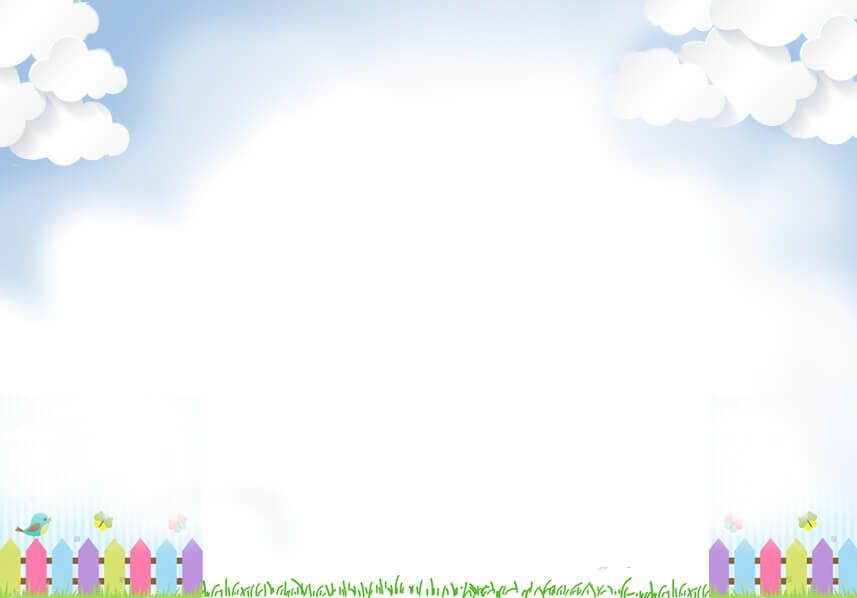 Học thuộc lòng 6 dòng thơ cuối:
Nắng chạy nhanh lắm nhé
Chẳng ai đuổi kịp đâu
Thoắt đã về vườn rau
Soi cho ông nhặt cỏ
Rồi xuyên qua cửa sổ
Nắng giúp bà xâu kim
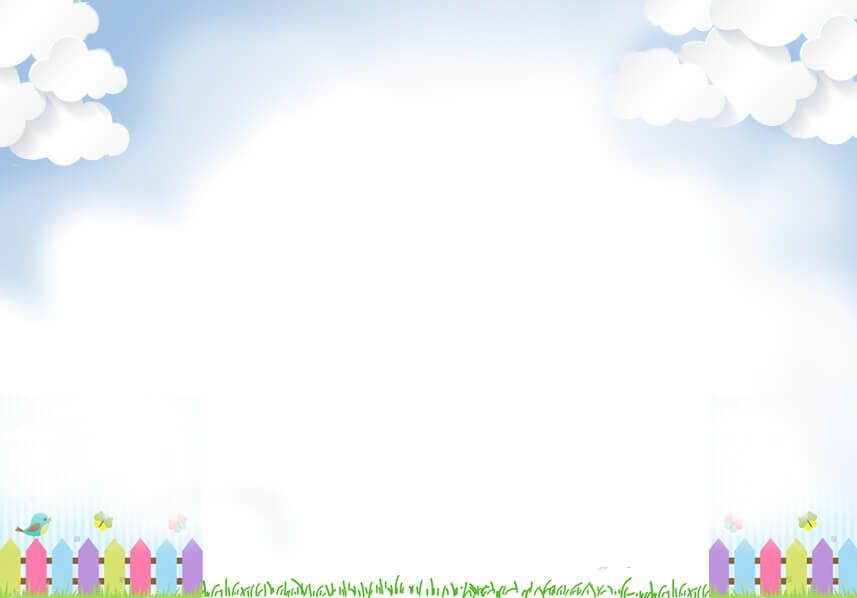 Học thuộc lòng 6 dòng thơ cuối:
Nắng chạy nhanh 
Chẳng ai đuổi 
Thoắt đã về 
Soi cho ông 
Rồi xuyên qua
Nắng giúp bà
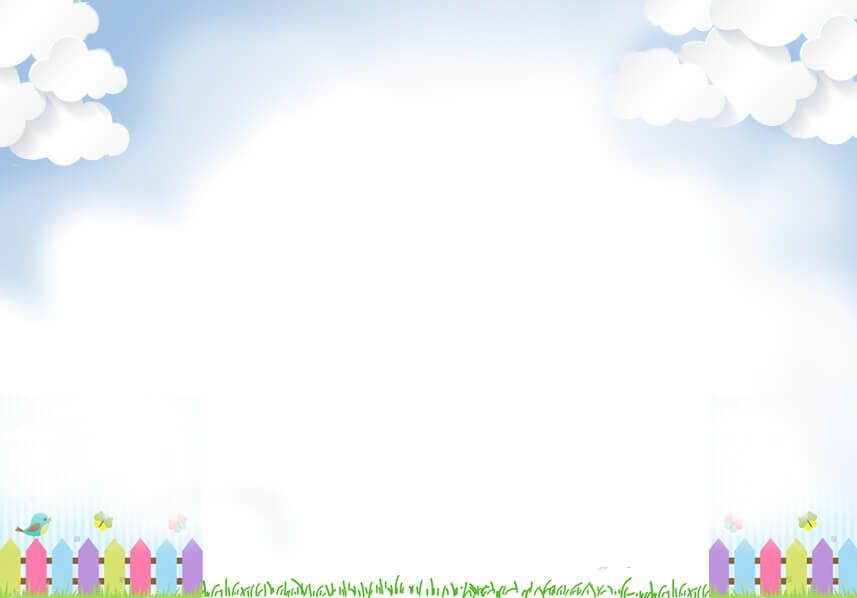 Học thuộc lòng 6 dòng thơ cuối:
Nắng
Chẳng ai
Thoắt đã về vườn rau
Soi cho ông nhặt cỏ
Rồi xuyên qua cửa sổ
Nắng
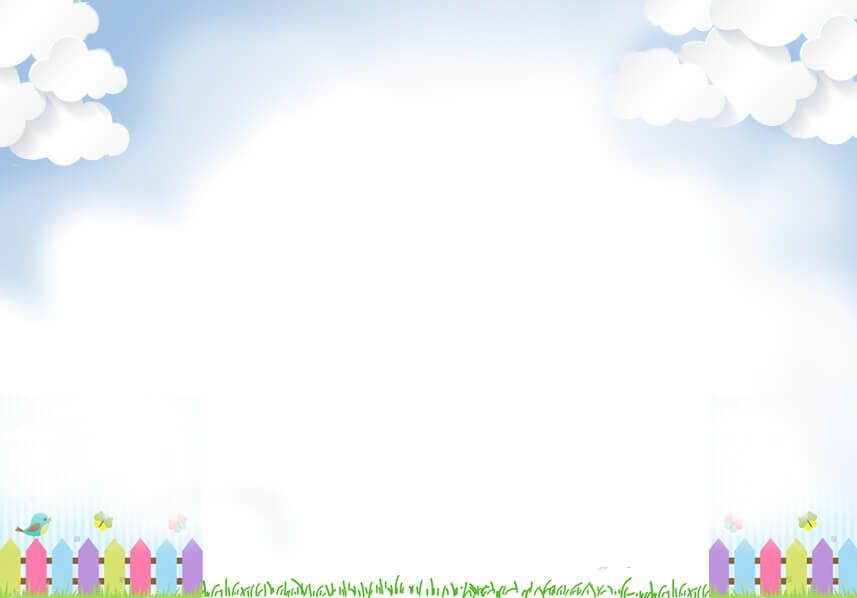 Học thuộc lòng 6 dòng thơ cuối:
Chẳng ai đuổi kịp đâu

Soi cho ông nhặt cỏ

Nắng giúp bà xâu kim
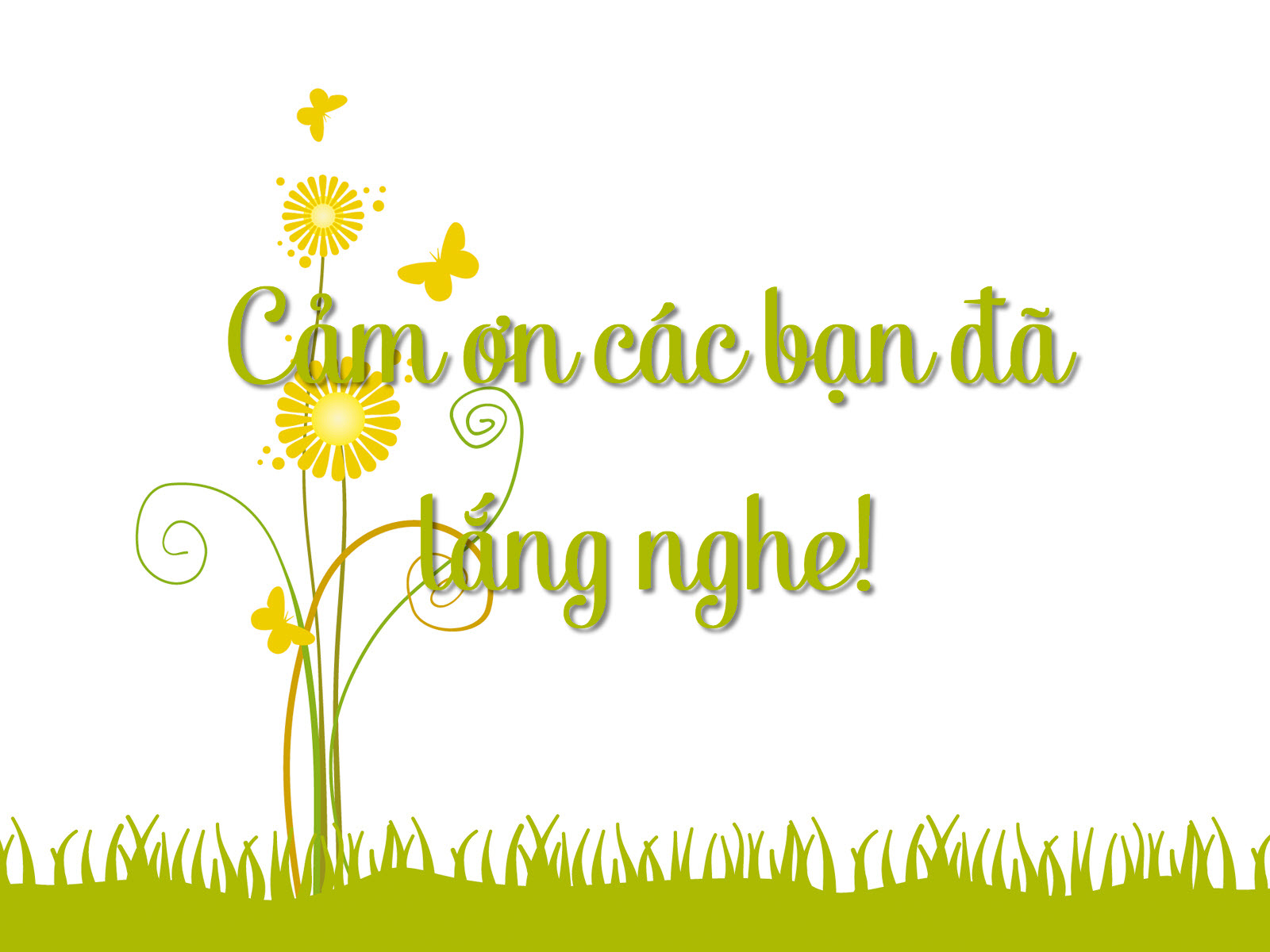